Personlig assistanse i Norge
13.05.23 Ingrid Thunem
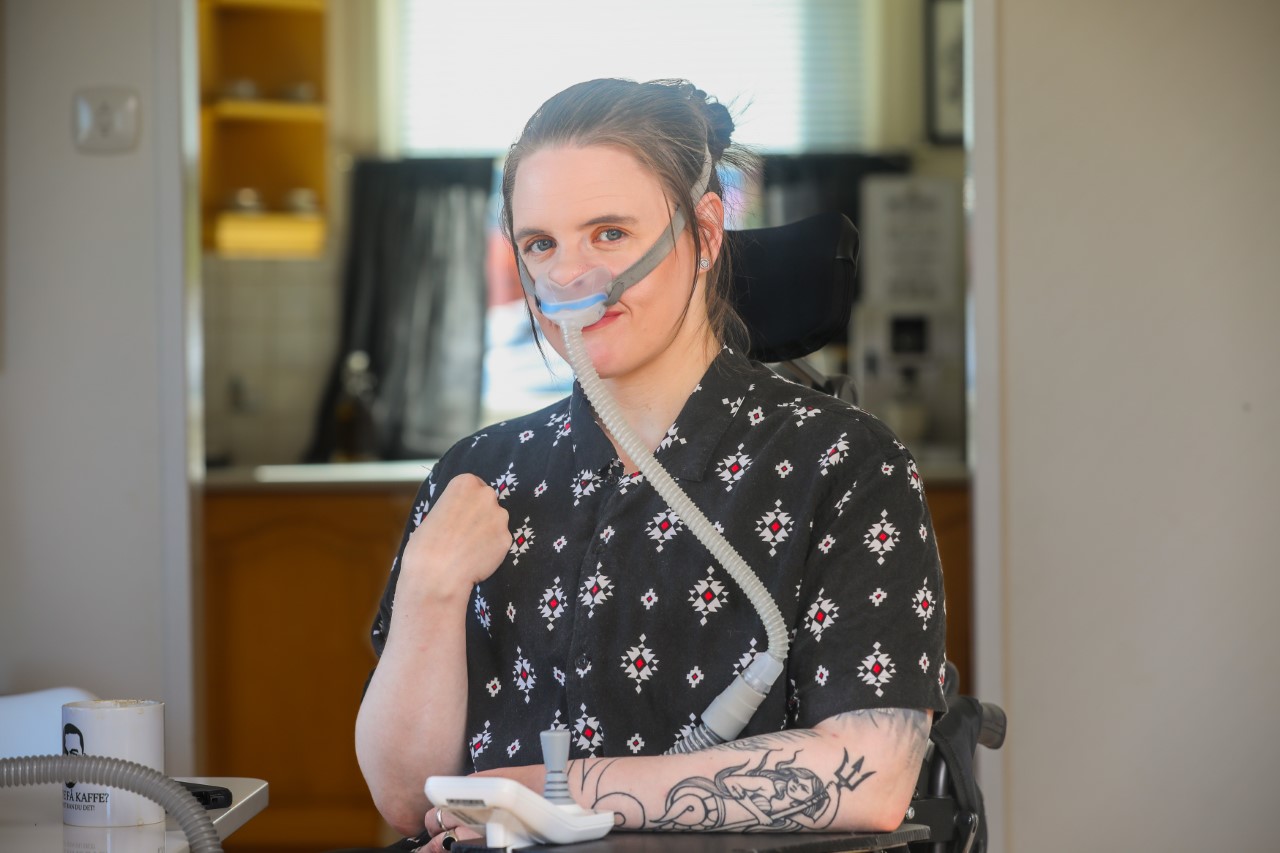 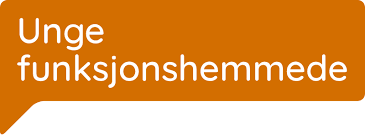 Ingrid
Forperson, Unge med handicap i Norway
Bestyrelsesmedlem ENIL (Arbejder for selvstændigt liv for personer med handicap i Europa, I dag Norsk eksempel)
Menneskerettigheder i fokus
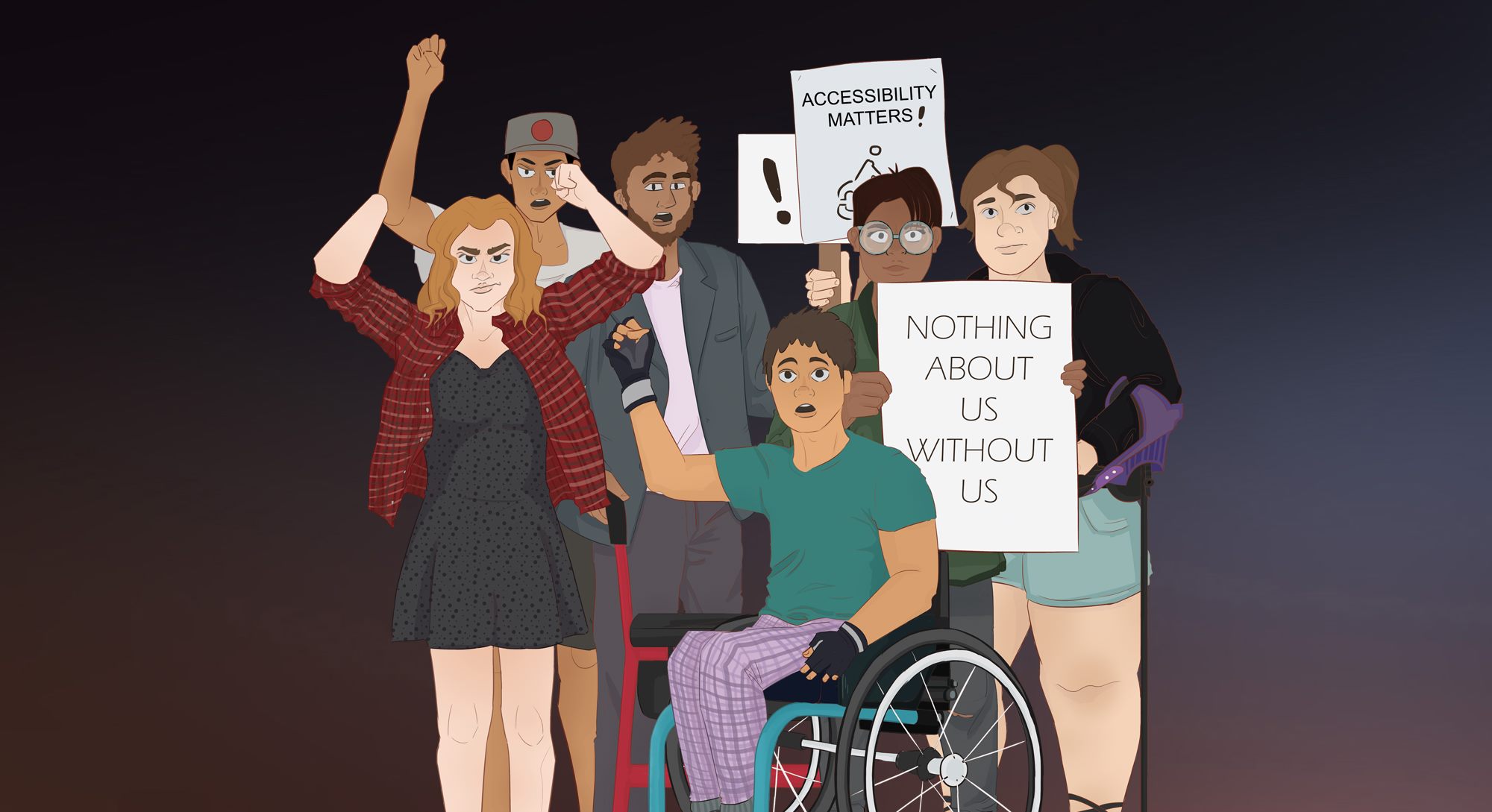 Selvstændigt Liv
Selvstændigt liv  at leve på egne vilkår, mange former – dit valg
CRPD Artikel 19
Lighed og deltagelse
Menneskerettigheder er de samme men løsninger bliver nødt til at være lokale
Af os for os
Norsk selvstændigt liv BPA
ULOBA  USA
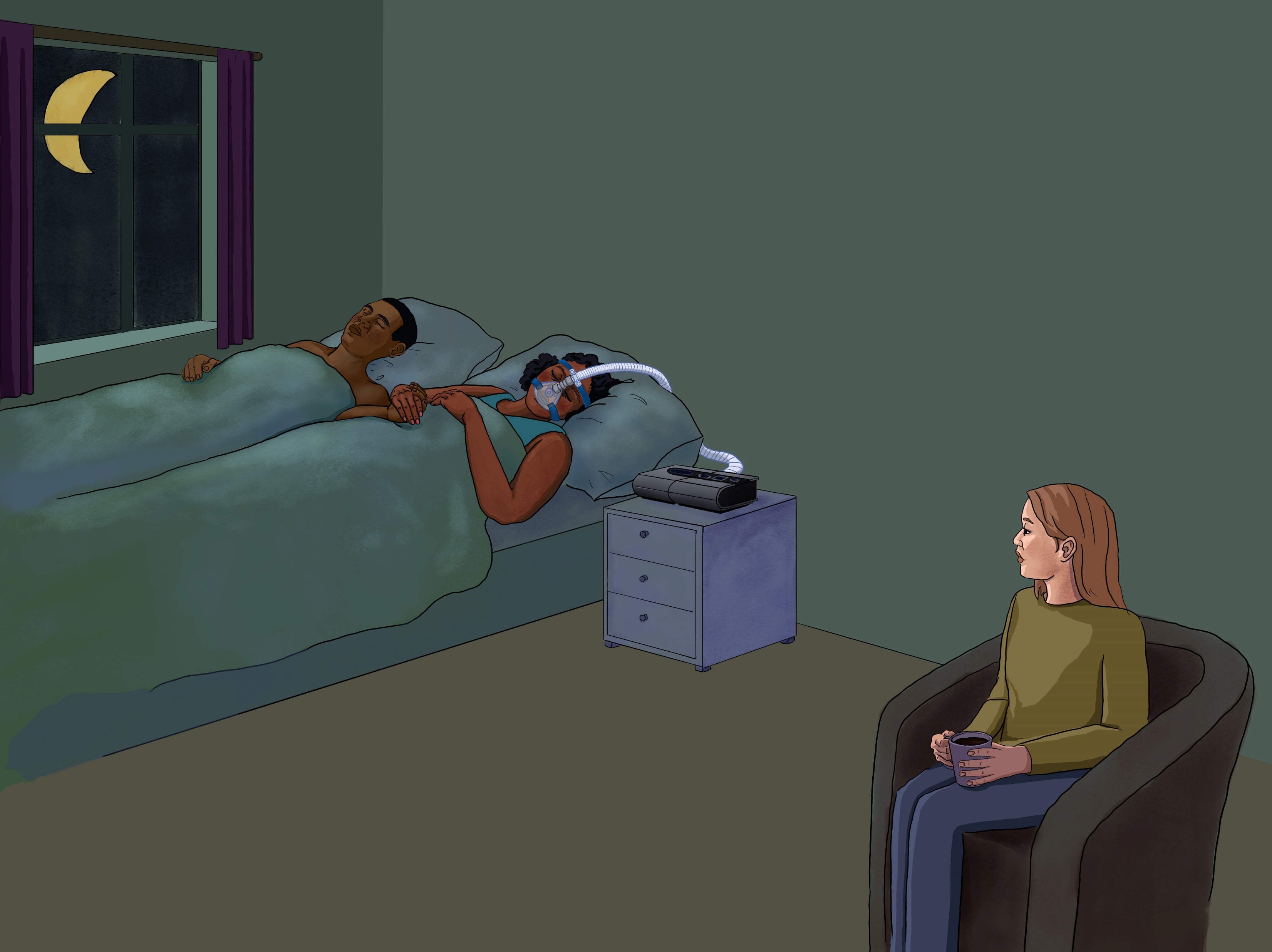 Personlig assistanse i Norge
BPA – fra modtager til leder ( hvem, hvad, hvornår)
Kommunen betaler – juridisk forpligtigelser
Leverandør (ULOBA)  hjælp
Timer om ugen (4 – 375)
Empowerment 
Børn(forældre)
Medicinske behov 
Rejse
Tyndtbefolkede områder i nord
Fagforening (løn + timer)
Udfordringer
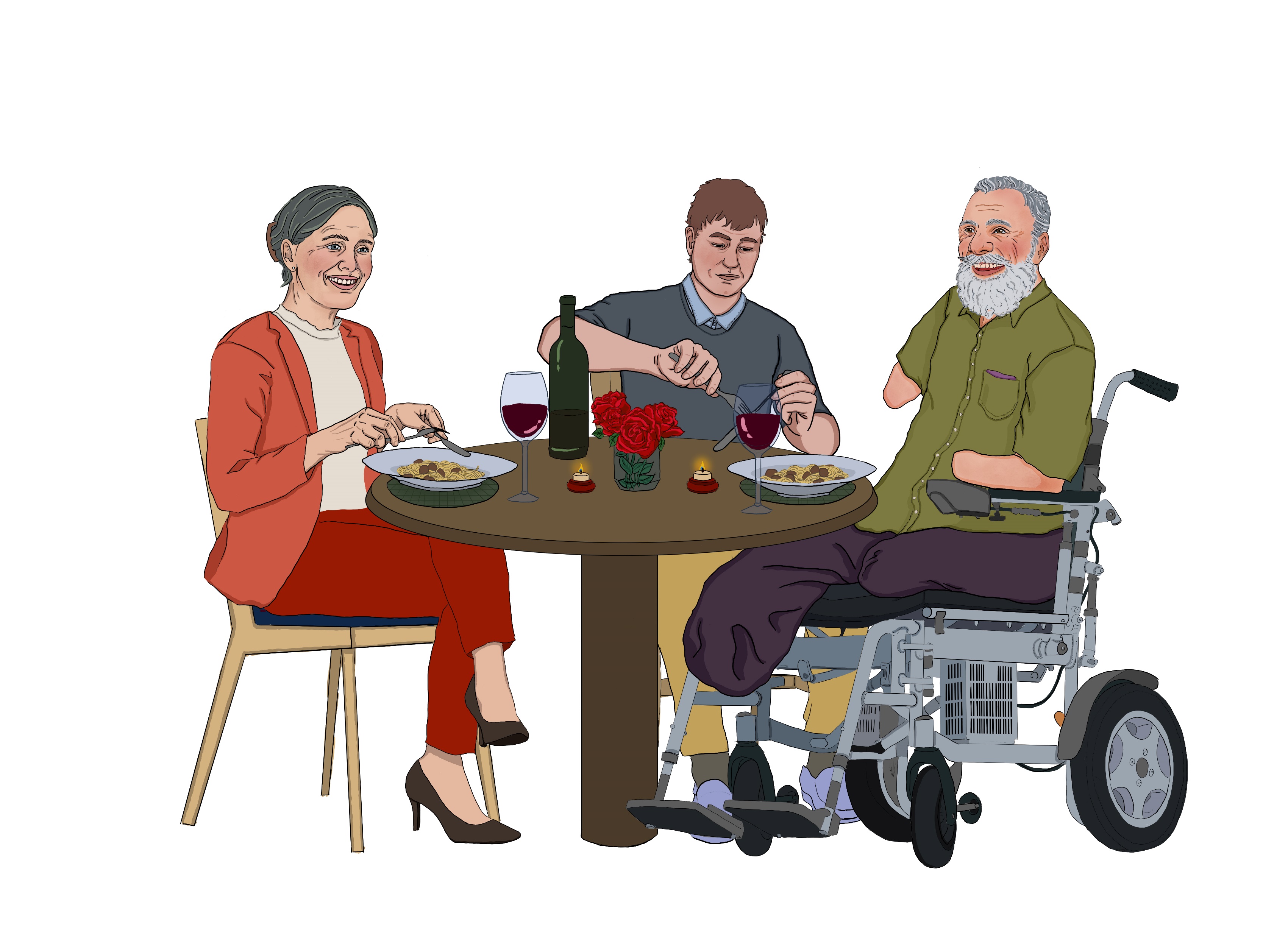 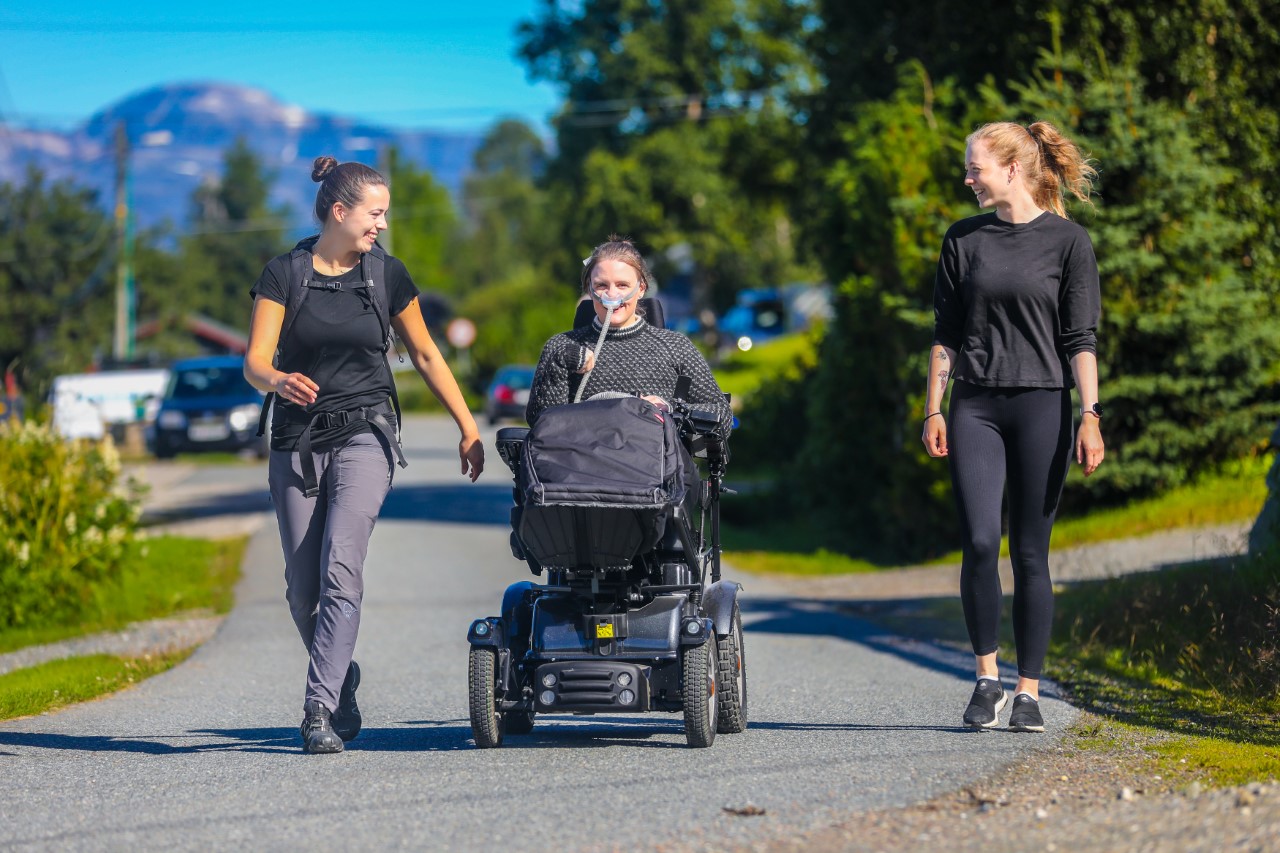 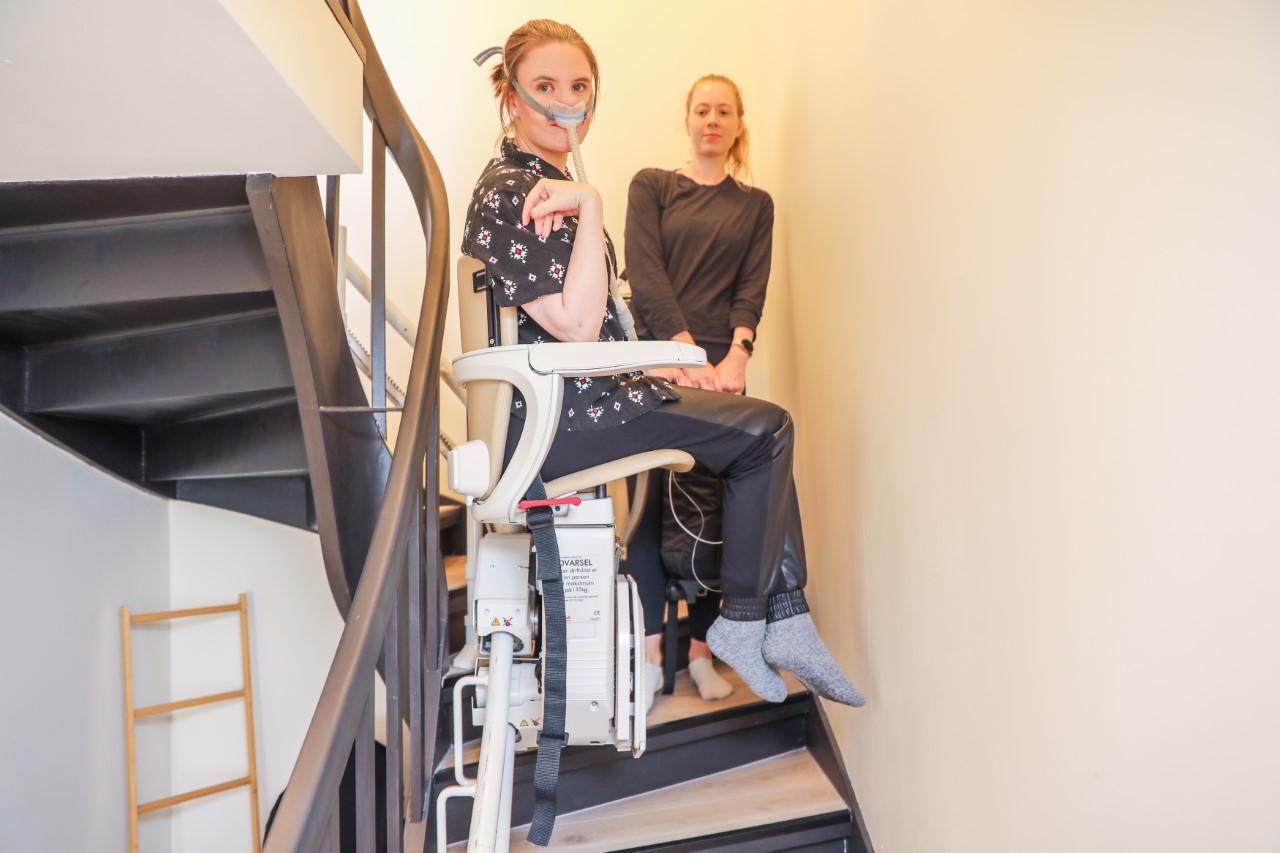 Min historie med et selvstændigt liv
Personlig assistance bygger en bro - autonomi
Uddannelse
Job
Eget hus
Træning
Udenfor - natur
Hjælpe familie og venner
Medicinske behov
Accept – mennesker jeg vælger
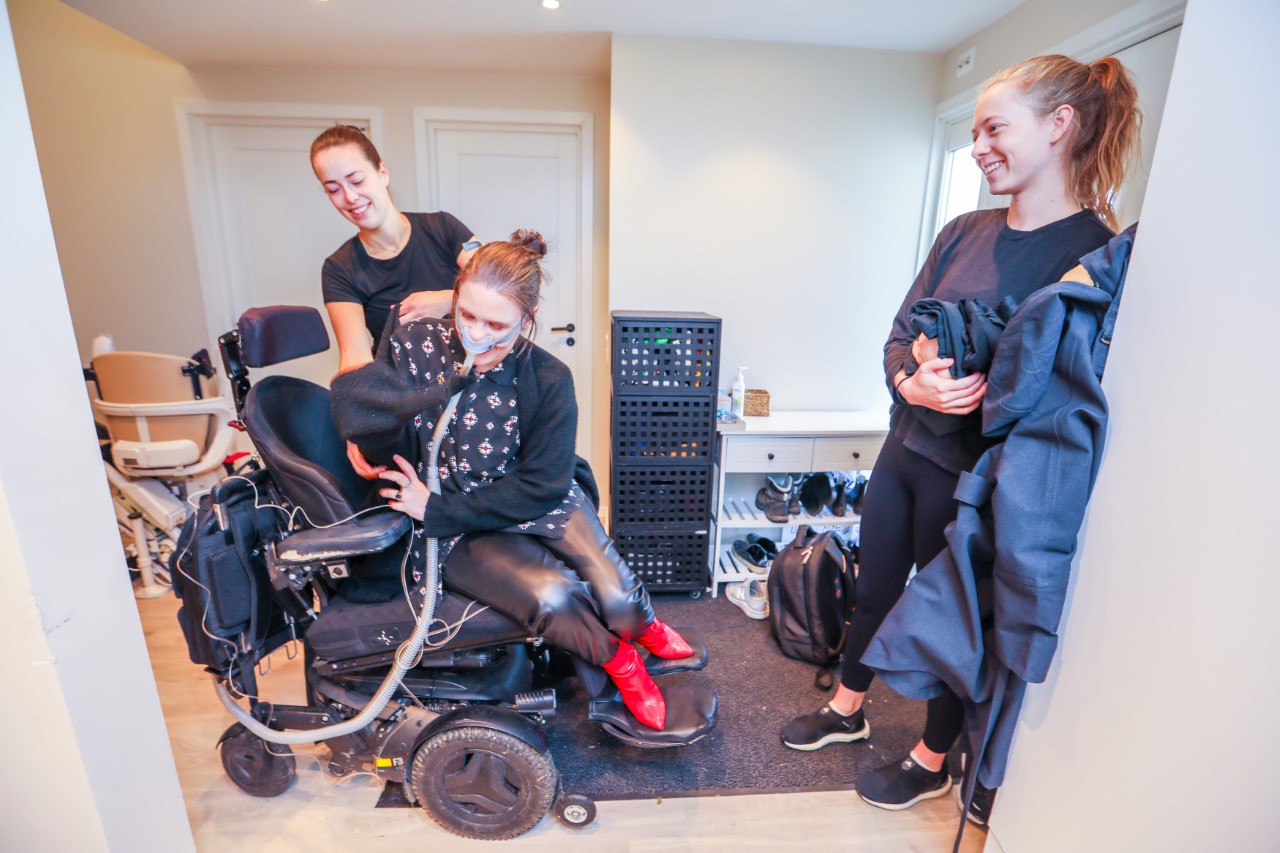 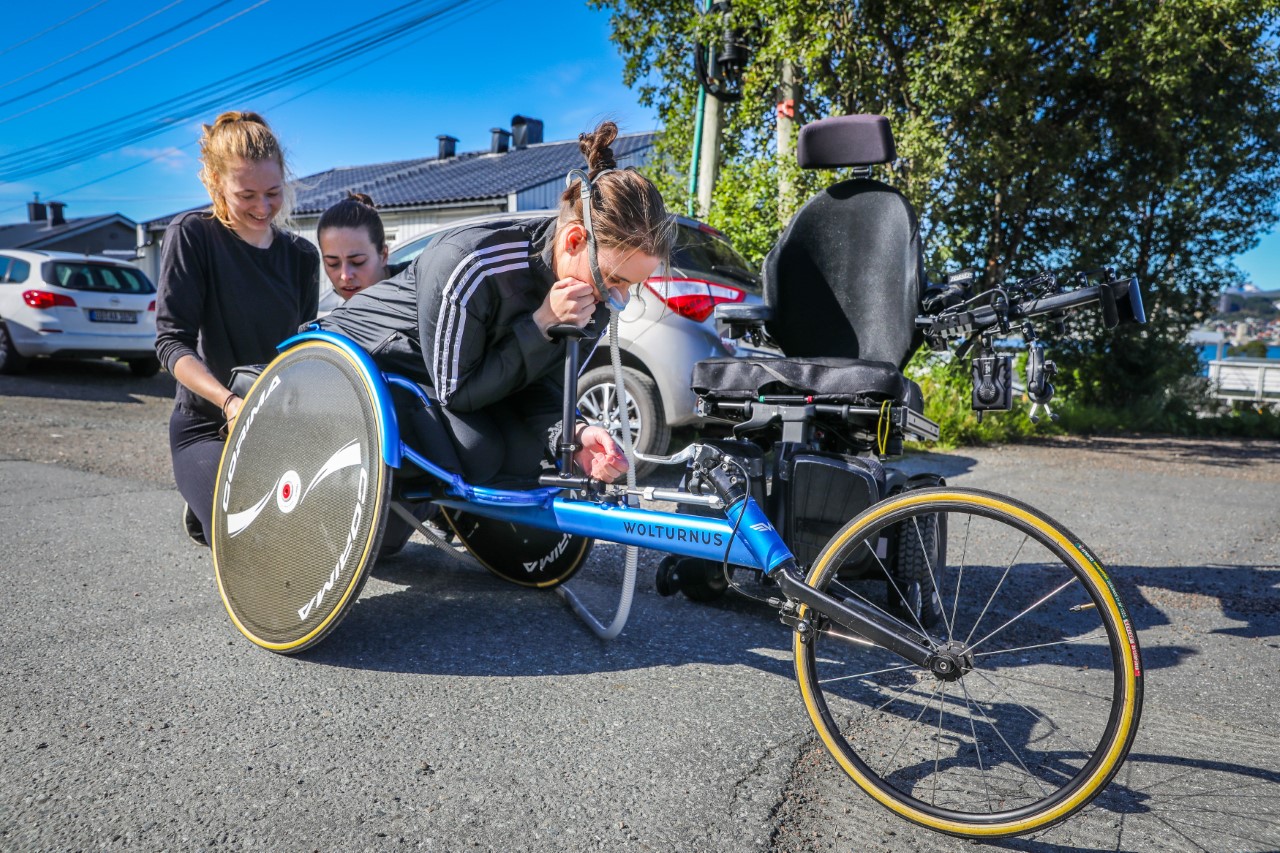 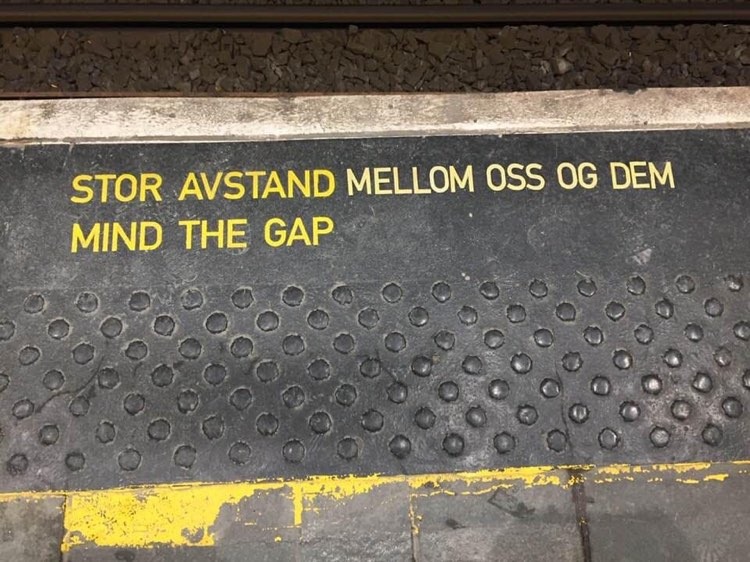 Det må være dyrt?
Socialt økonomisk profitabelt:- Forældre/partner kan arbejde- Personer med handicap kan arbejde- Bedre fysisk/mentalt helbred- Mindre  medicin mere aktivitet- Assistenter trænes personligt- Mindre administration

Andre positive effekter:- lavere risiko for seksuelle overgreb/vold - Empowerment til individet- Frihed til at leve livet på dine præmisser- mentalt helbred og socialt liv
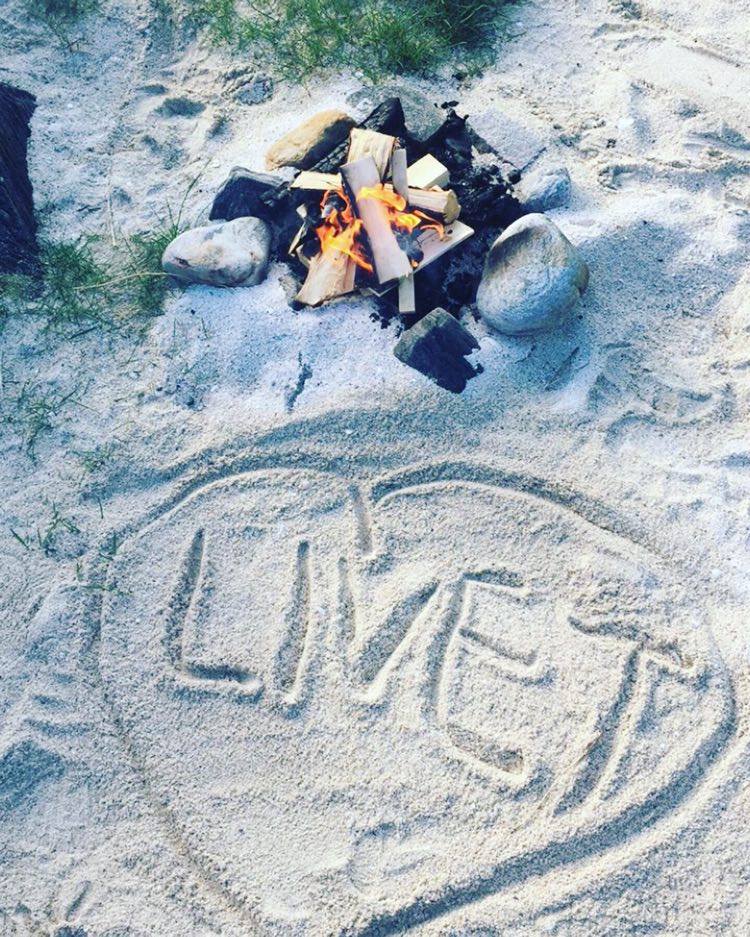 Spørsmål?
Tak
Kontakt mig på:Ingrid.Thunem@gmail.com